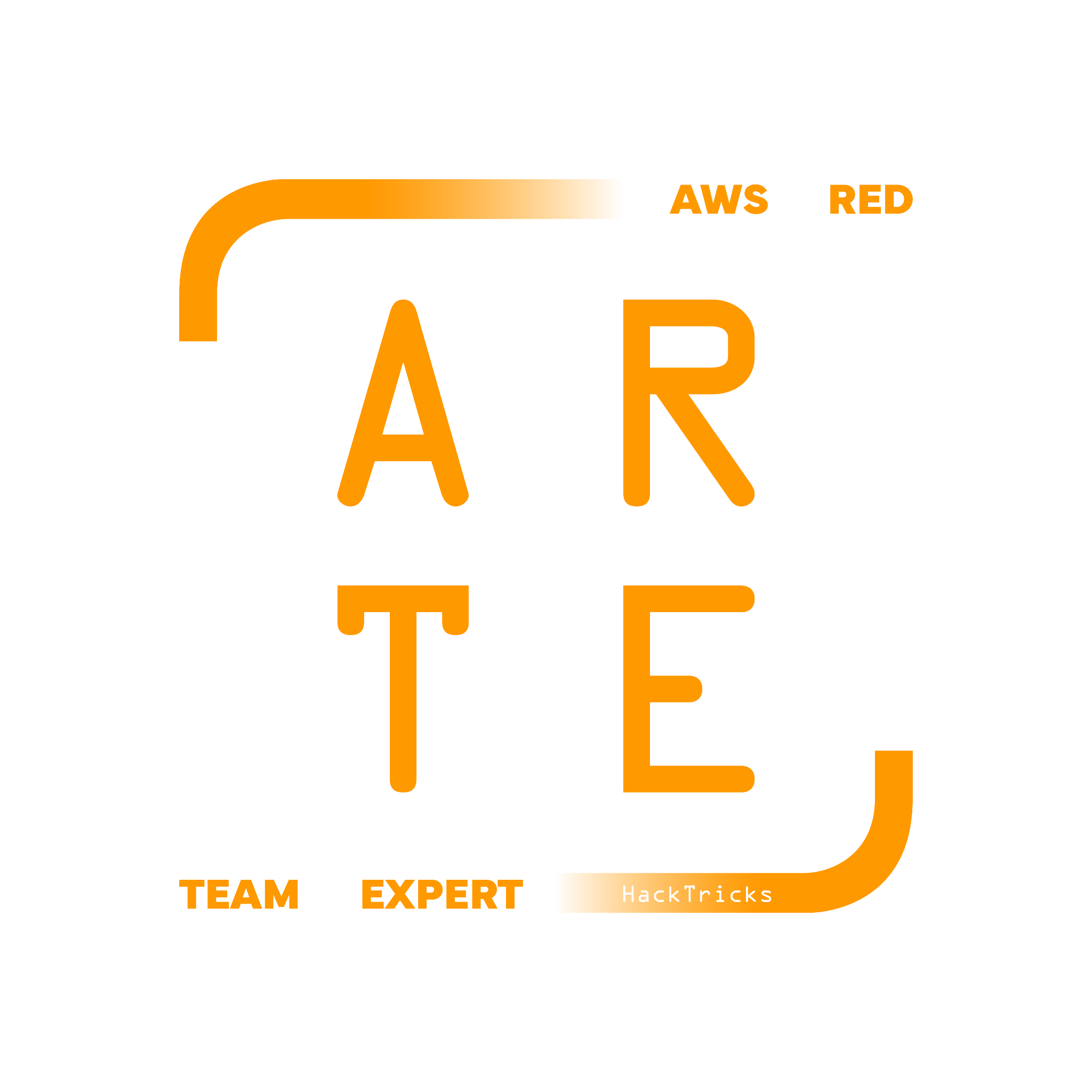 CloudTrail
HackTricks Training
https://t.me/CyberFreeCourses
Basic Information
AWS CloudTrail records and monitors activity within your AWS environment. It captures detailed event logs, including who did what, when, and from where, for all interactions with AWS resources. This provides an audit trail of changes and actions, aiding in security analysis, compliance auditing, and resource change tracking. CloudTrail is essential for understanding user and resource behavior, enhancing security postures, and ensuring regulatory compliance.

CloudTrail records actions taken by a user, role, or AWS service.
Very useful for security analysis, resource change tracking, and compliance auditing.
https://t.me/CyberFreeCourses
https://cloud.hacktricks.xyz/pentesting-cloud/aws-security/aws-services/aws-security-and-detection-services/aws-cloudtrail-enum
CloudTrail Logs
CloudTrail logs are delivered every 5 minutes.
Logs are stored in a S3 bucket specified during CloudTrail setup.
Access to the S3 bucket should be restricted to minimize potential exposure.
S3 folder containing logs is in the the format
BucketName/AWSLogs/AccountID/CloudTrail/RegionName/YYYY/MM/DD
Being the BucketName: aws-cloudtrail-logs-<accountid>-<random>
Example: aws-cloudtrail-logs-123456789012-ffb95fe7/AWSLogs/123456789012/CloudTrail/ap-south-1/2023/02/22/
Each log file name is in the format:
AccountID_CloudTrail_RegionName_YYYYMMDDTHHmmZ_Random.json.gz
Example: 123456789012_CloudTrail_us-west-2_20130710T2215Z.json.gz
https://t.me/CyberFreeCourses
https://cloud.hacktricks.xyz/pentesting-cloud/aws-security/aws-services/aws-security-and-detection-services/aws-cloudtrail-enum
CloudTrail Logs
Each logs contain information about:
Who executed the action: userIdentity
The name of the called API: eventName
The called service: eventSource
The time: eventTime
The IP address: SourceIPAddress
The agent method: userAgent. Examples:
Signing.amazonaws.com - From AWS Management Console
console.amazonaws.com - Root user of the account
lambda.amazonaws.com - AWS Lambda
The request parameters: requestParameters
https://t.me/CyberFreeCourses
https://cloud.hacktricks.xyz/pentesting-cloud/aws-security/aws-services/aws-security-and-detection-services/aws-cloudtrail-enum
CloudTrail Logs
{
"eventVersion":"1.08",
"userIdentity":{"type":"IAMUser","principalId":"AIDA5ZDCUJS3L74GDEZFP","arn":"arn:aws:iam::947247140022:user/deleteme","accountId":"947247140022","accessKeyId":"AKIA5ZDCUJS3KIZBO6NM","userName":"deleteme"},
"eventTime":"2023-09-01T14:58:04Z",
"eventSource":"eks.amazonaws.com",
"eventName":"DescribeCluster",
"awsRegion":"us-east-1",
"sourceIPAddress":"81.33.194.8",
"userAgent":"aws-cli/2.11.7 Python/3.11.2 Darwin/22.5.0 exe/x86_64 prompt/off command/eks.update-kubeconfig",
"requestParameters":{"name":"testing"},
"responseElements":null,
"requestID":"28bfc79b-9621-4c34-84f0-a58bd148c7da",
"eventID":"8f573175-4cd5-4705-b9ed-ec930a1e4e04",
"readOnly":true,
"eventType":"AwsApiCall",
"managementEvent":true,
"recipientAccountId":"947247140022",
"eventCategory":"Management"
}
https://t.me/CyberFreeCourses
https://cloud.hacktricks.xyz/pentesting-cloud/aws-security/aws-services/aws-security-and-detection-services/aws-cloudtrail-enum
CloudTrail Security
CloudTrail can be set up to store log files from multiple accounts.
Organizations can centralize CloudTrail logs from all AWS accounts into a single S3 bucket in an account.
This helps in having a consolidated view of all account activities.
The centralized account should only be used for cross-accounts security tasks. Never to run infrastructure to minimize risks.
Only security people should have access to this account.
Encryption should be enabled (beware of the ransomware risks)
Cloudtrail Log File Validation should be enabled
s3://s3-bucket-name/AWSLogs/aws-account-id/CloudTrail-Digest/region/digest-end-year/digest-end-month/digest-end-date/aws-account-id_CloudTrail-Digest_region_trail-name_region_digest_end_timestamp.json.gz
https://t.me/CyberFreeCourses
https://cloud.hacktricks.xyz/pentesting-cloud/aws-security/aws-services/aws-security-and-detection-services/aws-cloudtrail-enum
CloudTrail Insights
From the docs:CloudTrail Insights can help you detect unusual API volume or error rate activity in your AWS account by raising Insights events. CloudTrail Insights analyzes your normal patterns of API call volume and API error rates, also called the baseline, and generates Insights events when the call volume or error rates are outside normal patterns. Insights events on API call volume are generated for write management APIs, and Insights events on API error rate are generated for both read and write management APIs.

This service isn’t focused 100% in security incidents but without being careful a red teamer could caught if running automatic tools.
https://t.me/CyberFreeCourses
https://cloud.hacktricks.xyz/pentesting-cloud/aws-security/aws-services/aws-security-and-detection-services/aws-cloudtrail-enum
[Speaker Notes: Lanzar alguna tool automática desde el usuario deleteme y esperar que insights lo detecte]
Access Advisor
Access advisor uses last 400 days of CloudTrail logs to inform which services have been used by each principal. It informs about the unnecessary permissions being given to principals so the admin could remove them.
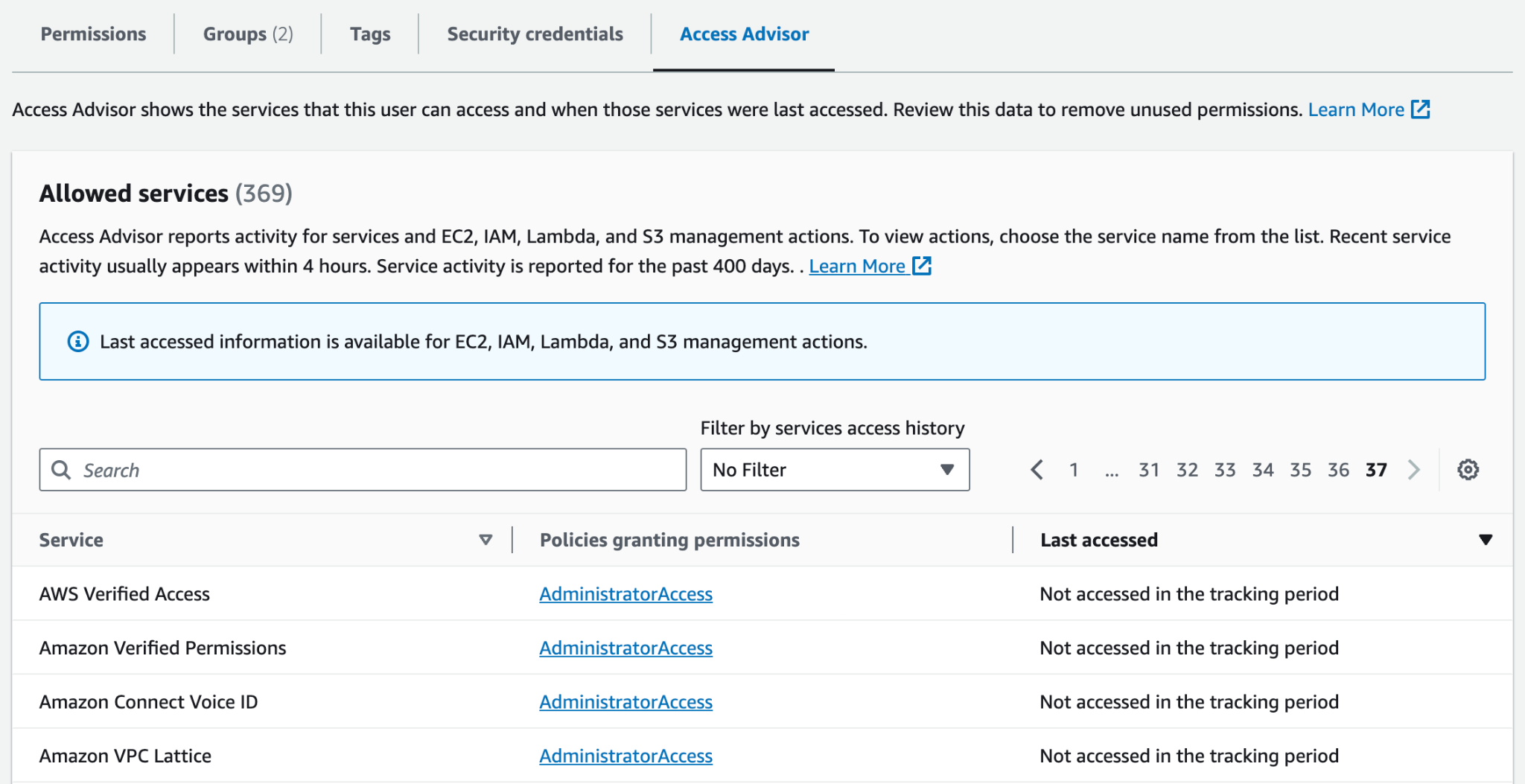 https://t.me/CyberFreeCourses
https://cloud.hacktricks.xyz/pentesting-cloud/aws-security/aws-services/aws-security-and-detection-services/aws-cloudtrail-enum
[Speaker Notes: Lanzar alguna tool automática desde el usuario deleteme y esperar que insights lo detecte]
DEMO
CloudTrail Enum
# Check CloudTrail
aws cloudtrail list-trails
aws cloudtrail describe-trails
aws cloudtrail list-public-keys
aws cloudtrail get-event-selectors --trail-name <trail_name>
aws [--region us-east-1] cloudtrail get-trail-status --name [default]

# Get insights
aws cloudtrail get-insight-selectors --trail-name <trail_name>

https://github.com/carlospolop/Cloudtrail2IAM
https://t.me/CyberFreeCourses
https://cloud.hacktricks.xyz/pentesting-cloud/aws-security/aws-services/aws-security-and-detection-services/aws-cloudtrail-enum
[Speaker Notes: # Cloudtrail enum
aws --profile myadmin cloudtrail list-trails
aws --profile myadmin cloudtrail describe-trails
aws --profile myadmin cloudtrail get-event-selectors --trail-name management-events
aws --profile myadmin cloudtrail get-trail-status --name management-events

# Get insights
aws cloudtrail get-insight-selectors --trail-name management-events


# Cloudtrail2IAM
python3 cloudtrail2IAM.py --profile myadmin --bucket-name aws-cloudtrail-logs-947247140022-ffb95fe7 --prefix AWSLogs --threads 10]
CloudTrail Bypass - Modifying Config
S3 Config
Delete the S3 bucket
Change bucket policy to deny any writes from the CloudTrail service
Add lifecycle policy to S3 bucket to delete objects
Disable the kms key used to encrypt the CloudTrail logs
S3 Ransomware
Use attackers KMS key
KMS Ransomware
Give access to the KMS key only to attackers
CloudTrail Config
Delete Trails
aws cloudtrail delete-trail --name [trail]
Stop CloudTrail
aws cloudtrail stop-logging --name [trail]
Disable multi-region logging
aws cloudtrail update-trail --name [trail] --no-is-multi-region --no-include-global-services
Disable Logging by Event Selectors
aws cloudtrail put-event-selectors --trail-name [trail] --event-selectors '[]'
https://t.me/CyberFreeCourses
https://cloud.hacktricks.xyz/pentesting-cloud/aws-security/aws-services/aws-security-and-detection-services/aws-cloudtrail-enum
DEMO
CloudTrail Bypass - HoneyTokens
Honeyokens are created to detect exfiltration of sensitive information. In case of AWS, they could be AWS keys whose use is monitored, if something triggers an action with that key, then someone must have stolen that key.

Use AWS services that doesn’t generate Cloudtrail logs (list).
Use the AWS key to access you own resources and get the info from the error message.

Then, match the key with the list of known account IDs used by HoneyTokens services, like:
CanaryTokens: 717712589309
Other paid services such as thinkst (CanaryTokens owner, but different account in paid service)

Monitor CLoudTrail logs: https://github.com/carlospolop/aws_monitor_cloudtrail
https://t.me/CyberFreeCourses
https://cloud.hacktricks.xyz/pentesting-cloud/aws-security/aws-post-exploitation/aws-eks-post-exploitation
[Speaker Notes: # Show error
aws --profile eks appstream describe-fleets

# https://canarytokens.org/generate
# https://app.interactsh.com/#/
## create AWS key token
aws --profile canary sts get-caller-identity
aws --profile canary appstream describe-fleets

# Do not generate log
aws --profile canary sns publish --topic-arn arn:aws:sns:us-east-1:947247140022:aa --message asdasd --region us-east-1]
CloudTrail Bypass - Accessing Infrastructure
Certain AWS services will spawn some infrastructure such as a Kubernetes clusters (EKS).

A user talking directly to those services (the Kubernetes API) won’t use the AWS API, so Cloudtrail won’t be able to see this communication.

Therefore, a user with access to EKS that has discovered the URL of the EKS API could generate a token locally and talk to the API service directly without getting detected by Cloudtrail.

(Note that EKS could have other logs enabled that will detect this access, however, by default, EKS logs are disabled).
https://t.me/CyberFreeCourses
https://cloud.hacktricks.xyz/pentesting-cloud/aws-security/aws-post-exploitation/aws-eks-post-exploitation#from-aws-to-kubernetes